TRƯỜNG ĐẠI HỌC DUY TÂN Khoa dược
BỆNH LÝ HỌC THIẾU MÁU
Giảng viên hướng dẫn: ThS. BS. Nguyễn Phúc Học

Nhóm: 4 Lớp K20YDH8
Thành viên nhóm:
	1. Nguyễn Thị Thương Thương
	2. Nguyễn Thị Thùy Trang
	3. Võ Thị Hải Yến
	4. Phạm Diệu Linh
	5. Nguyễn Phạm Tú Trâm
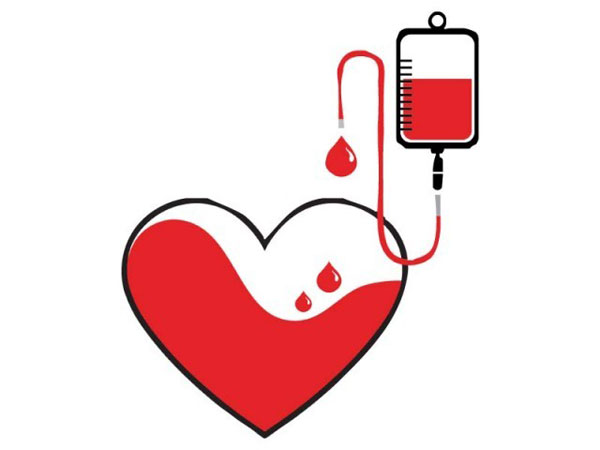 Đại cương về thiếu máu:
“Thiếu máu là sự giảm khối lượng hồng cầu hoặc
giảm nồng độ huyết sắc tố ở máu ngoại vi dẫn đến
máu thiếu oxy để cung cấp cho các mô tế bào 
trong cơ thể”
1.1 Nguyên nhân: có 3 nhóm nguyên nhân
	a. Thiếu máu do giảm sinh:
 Thiếu các yếu tố tạo máu: do thiếu sắt, thiếu acid folic, B12, thiếu protein, sử dụng sắt kém
 Thiếu máu do giảm sản và bất sản tủy: Giảm sinh nguyên hồng cầu đơn thuần, suy tủy, bạch cầu cấp, các ung thư di căn
 - Các nguyên nhân khác: Suy thận mạn, thiểu năng giáp, nhiễm khuẩn mạn tính, bệnh collagen
b. Thiếu máu do tan máu
- Tan máu do bất thường tại hồng cầu, di truyền: Bất thường về hemoglobin, ở màng hồng cầu, thiếu hụt enzym hồng cầu
- Tan máu do nguyên nhân ngoài hồng cầu, mắc phải: Tan máu miễn dịch, sốt rét, nhiễm khuẩn máu, nhiễm độc một số thuốc, hóa chất, nọc rắn, cường lách,..
	c. Thiếu máu do chảy máu
- Chảy máu cấp: Chấn thương, xuất huyết tiêu hóa, xuất huyết não, màng não, rối loạn quá trình cầm máu
- Chảy máu mãn tính: Giun móc, loét dạ dày, hành tá tràng, trĩ, sa trực tràng
1.2 Phân loại thiếu máu: 
- Theo tính chất tiến triển: cấp tính, mạn tính.
 Theo kích thước hồng cầu: thiếu máu hồng cầu to, nhỏ, trung bình.
 Theo tính chất thiếu máu: Thiếu máu nhược sắc, thiếu máu đẳng sắc, thiếu máu ưu sắc
 Phân loại theo nguyên nhân và cơ chế bệnh sinh.
+ Thiếu máu do chảy máu: chấn thương, chảy máu dạ dày - tá tràng..., do giun móc, trĩ chảy máu…
+ Thiếu máu do thiếu yếu tố tạo máu: sắt, vitamin B12 acid folic, vitamin C, protein, nội tiết... 
+ Thiếu máu do rối loạn tạo máu: Suy tủy, loạn sản tủy xương, tủy xương bị lấn át, chèn ép do các tổ chức ác tính hoặc di căn ung thư vào tủy xương.
+ Thiếu máu do huyết tán: thiếu hụt men (G6PD...), rối loạn HST (thalasemie, bệnh HC hình lưỡi liềm..) nhiễm độc, nhiễm trùng, bỏng...
1.3 Triệu chứng của thiếu máu
 Thiếu máu cấp tính:
+ Da, niêm mạc: da xanh, niêm mạc nhợt nhạt, lòng bàn tay trắng bệch.
+ Tim mạch: nhịp tim nhanh, có thể có tiếng thổi tâm thu do thiếu máu.
+ HA: Mất >1l, HA động mạch giảm dưới mức bình thường, mất >1.5l, trụy mạch hay không đo đc HA.
Hô hấp: Khó thở, nhịp thở nhanh.
+ Thần kinh: Đau đầu, hoa mắt, chóng mặt. Thoáng ngất hoặc ngất.
+ Cơ và khớp: mỏi các cơ, đi lại khó khăn.
- Thiếu máu mãn tính: Nhìn chung, triệu chứng của thiếu máu mạn cũng giống thiếu máu cấp, chỉ khác ở chỗ triệu chứng xảy ra từ từ, nên bệnh nhân có thời gian để thích nghi.
 Cơn tan máu cấp tính: Các triệu chứng giống như các triệu chứng của thiếu máu cấp, có kèm theo các triệu chứng: vàng da, nước tiểu sẫm màu, phân vàng
2. Thiếu máu do thiếu sắt
2.1 Nguyên nhân: 
 Không cung cấp đủ nhu cầu sắt
 Mất sắt do mất máu mạn tính
 Rối loạn chuyển hóa sắt bẩm sinh
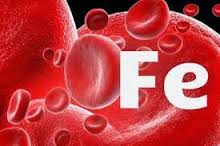 2.2 Triệu chứng: Da xanh xao, niêm mạc nhợt nhạt, lưỡi nhợt, nhẵn do mất hoặc mòn gai lưỡi, lông, tóc, móng khô dễ gãy, người mệt mỏi, hoa mắt chóng mặt khi đổi tư thế, tức ngực, giảm KN hoạt động thể lực và trí lực. 
2.3 Điều trị: Uống Fe bổ sung, truyền tĩnh mạch trong các trường hợp: thiếu sắt nặng, không uống được.
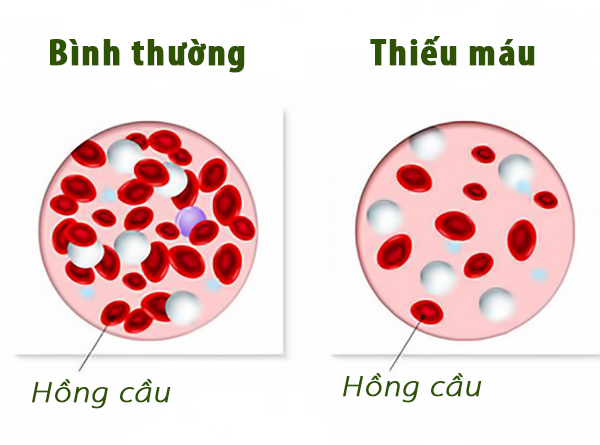 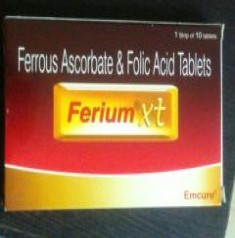 5.800vnđ/viên
3. Thiếu máu do thiếu Vitamin B12
3.1 Nguyên nhân thiếu vitamin B12: Không ăn thịt và sữa, các thực phẩm chứa rất nhiều vitamin B-12, ăn chay dài ngày có thể rơi vào trường hợp này
3.2 Triệu chứng lâm sàng: xảy ra từ từ với các triệu chứng: da xanh xao, niêm mạc nhợt nhạt; rối loạn tiêu hoá như chán ăn, hay nôn, tiêu chảy, viêm lưỡi, gan có thể to, loạn thần kinh nhẹ như mệt mỏi, chóng mặt, rối loạn cảm giác sâu, đau mỏi, run tay, chân,.
3.3 Điều trị: Bổ sung 
Vitamin B12 bằng đường
uống, tiêm, hoặc xịt
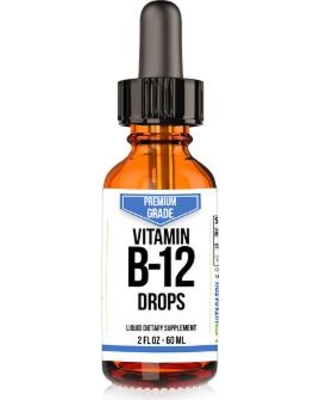 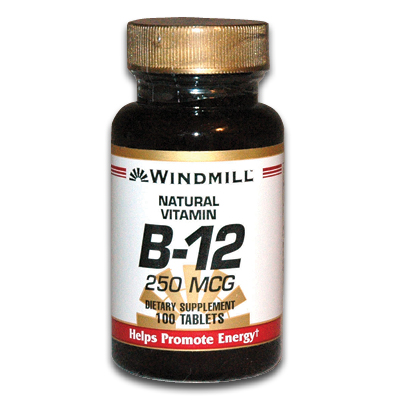 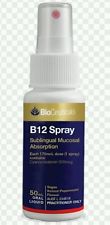 4. Thiếu máu do thiếu acid folic
4.1 Nguyên nhân: Phu nữ mang thai, bệnh về đường ruột, nghiện rượu, một số loại thuốc cản trở hấp thu, chế độ ăn, chạy thận.
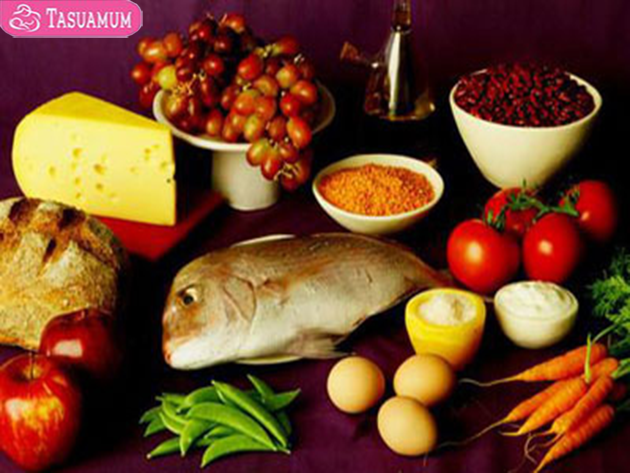 4.2 Triệu chứng lâm sàng: hội chứng thiếu máu và tiêu hóa, suy nhược, da niêm mạc nhợt nhạt, viêm lưỡi, ỉa chảy, 
4.3 Điều trị: Acid folic uống, 1 mg mỗi ngày cho tới khi các triệu chứng thuyên giảm, nếu bằng đường uống không hiệu quả, thì tiêm bắp acid folic.
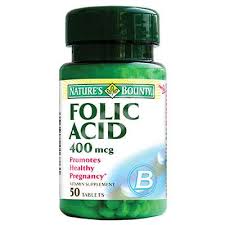 5. Thiếu máu tan máu tự miễn
5.1 Nguyên nhân: Do tự kháng thể bám vào hồng cầu gây huyết tán. Trong thiếu máu huyết tán tự miễn có hai loại: Thiếu máu huyết tán tiên phát và thiếu máu huyết tán thứ phát
5.2 Triệu chứng lâm sàng: Người bệnh xanh xao, nhợt nhạt, mệt mỏi, huyết áp tụt, mạch nhanh, xương khớp đau nhức, nhức đầu, hay bị chóng mặt. có trường hợp sốt cao, rét run. Mắt người bệnh vàng, da vàng nhạt, lách to, mềm. Gan cũng có thể bị to ra; nước tiểu sẫm mầu, số lượng ít.
5.3 Điều trị:
 Sử dụng thuốc: 
Methylprednisolone
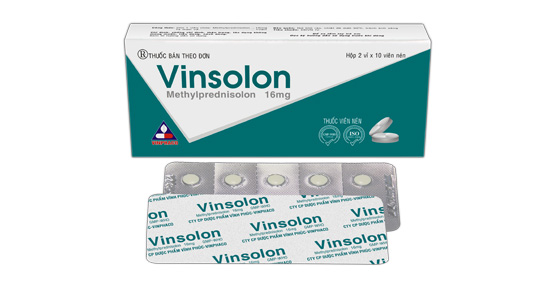 1.180vnđ/v
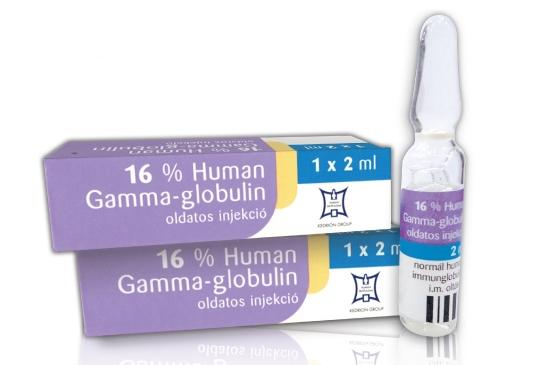 Các thuốc ức chế miễn dịch: Azathioprine, Cyclophosphamid, Cyclosporin, Vincristin
- Thuốc Gamma globulin: cấp cứu: cơn tan máu rầm rộ, đáp ứng kém với truyền máu và corticoid.
 - Cắt lách: Điều trị 3-6 tháng bằng corticoid và các thuốc ức chế miễn dịch thất bại
 Thuốc Rituximab: 
khi ức chế miễn dịch và cắt 
lách không có hiệu quả
 Điều trị hỗ trợ: truyền máu
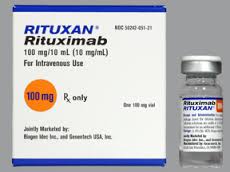 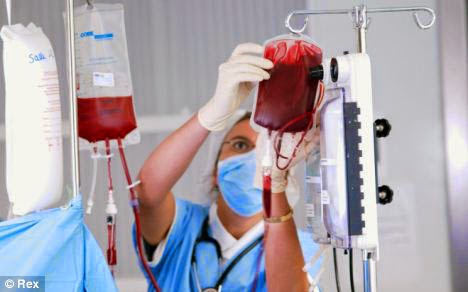 6. Suy tủy
6.1 Nguyên nhân:
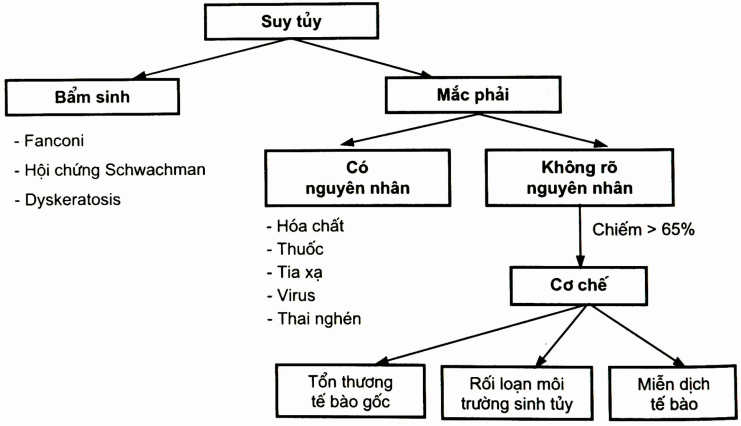 6.2 Triệu chứng: Biểu hiện của các triệu chứng giảm toàn bộ tế bào máu ngoại biên: Thiếu máu: da xanh, niêm nhạt. Xuất huyết: Có đặc điểm của xuất huyết do giảm tiểu cầu, chấm, nốt, mảng bầm máu ở da, chảy máu ở niêm mạc, có thể ở nội tạng. Bệnh nhân rất dễ bị nhiễm trùng, do tình trạng giảm bạch cầu hạt. Gan, lách, hạch không to.
6.3 Điều trị:
- Điều trị nội khoa: Corticoid;  Cyclosporin Androgen: trong trường hợp bệnh Fanconi; ALG (Globulin chống lympho); Truyền khối hồng cầu, khối tiểu cầu, kháng sinh dự phòng
- Điều trị ngoại khoa: cắt lách
- Ghép tế bào gốc
7. Thiếu máu trong các bệnh mạn tính
7.1 Nguyên nhân: Viêm hoặc nhiễm khuẩn mãn tính, ung thư, bệnh gan….làm giảm đời sống hồng cầu, trong khi tủy xương không sinh đủ hồng cầu để bù Bệnh thận mãn tính: thiếu máu do giảm erythropoietin giảm sinh hồng cầu và ứ đọng các chất độc trong máu làm giảm đời sống hồng cầu
 7.2 Triệu chứng: Các triệu chứng bệnh mãn tính đã biết kèm thêm biểu hiện thiếu máu
 7.3 Điều trị:
Truyền khối hồng cầu khi có 
thiếu máu nặng Erythropoietin
tổng hợp tiêm dưới da.
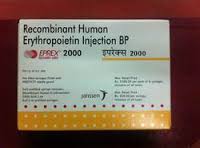 HÃY HƯỞNG ỨNG PHONG TRÀO HIẾN MÁU NHÂN ĐẠO!
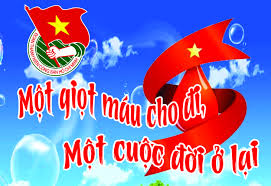 TRÂN TRỌNG CÁM ƠN!